Het Reuzen-Uutje:Philips BX645U (1954)
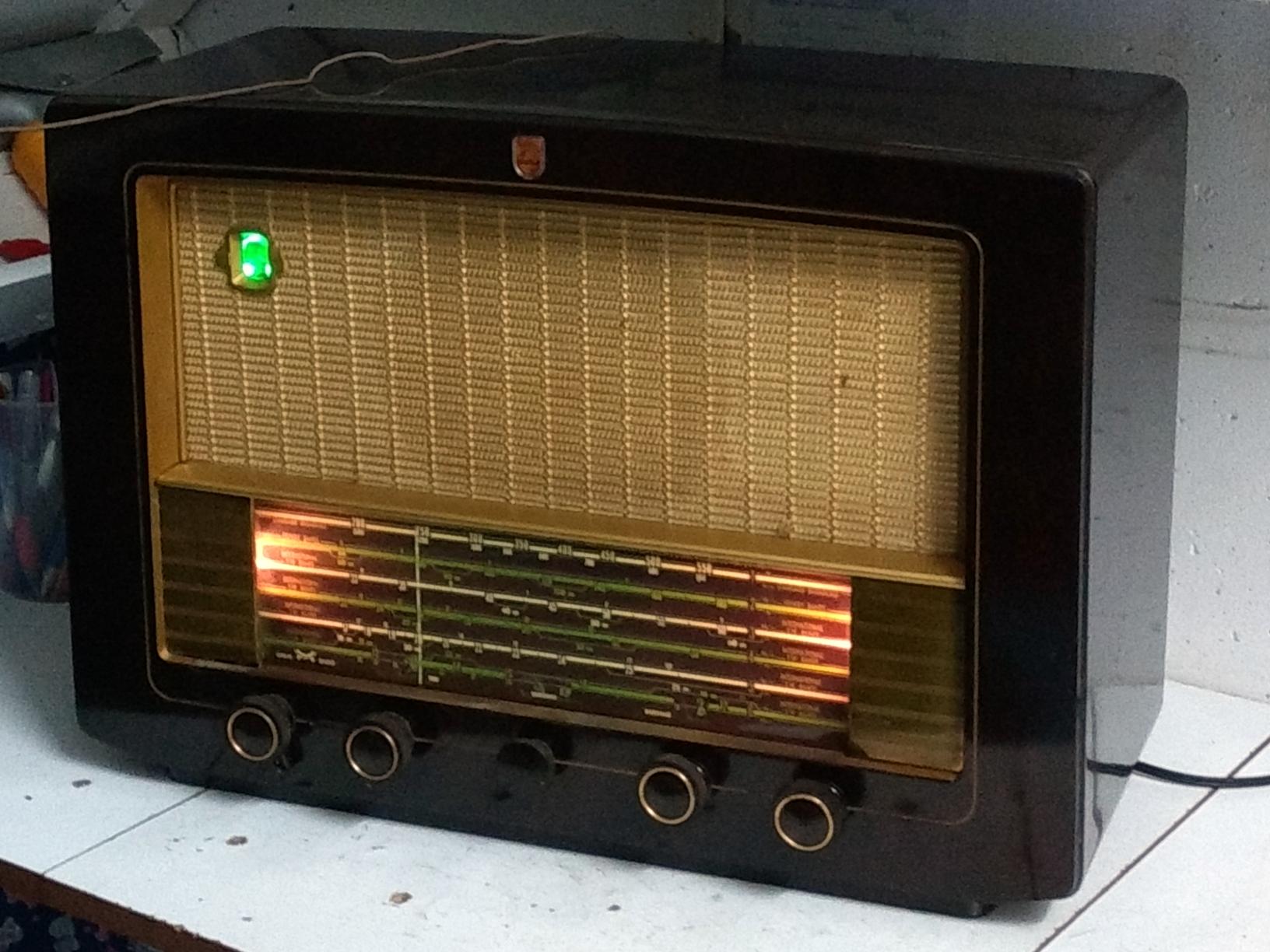 Gerard Tel    (20x RCZ)
Radiocafé 14 feb 2023 om 20.00
1
Wat gaan we doen: BX645U
Geschiedenis, andere modellen
Schema en details
Opknappen
Mods en aanvullingen
Luisteren
2
1. Geschiedenis
Tropen- toestel 
Universeel
Groot (55cm)
Houtprint
7 buizen
Fl 328
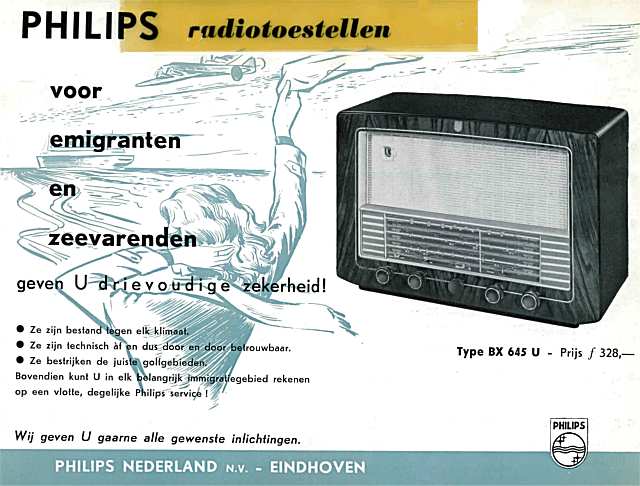 3
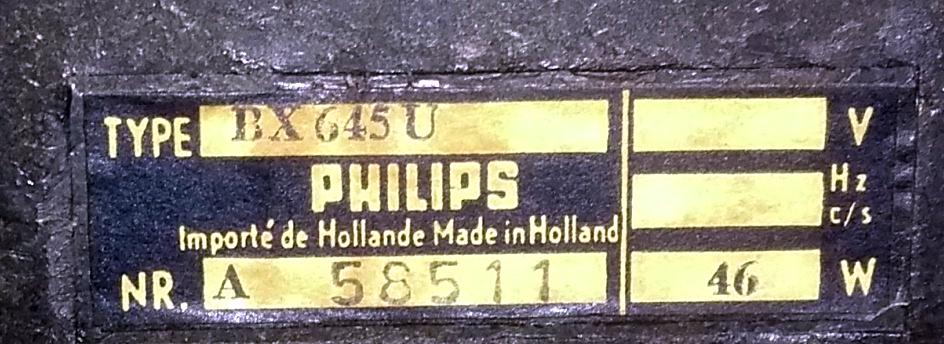 Dit toestel
Serienr A58511, Datumcode 56 22
Door mij gekocht zomer 2020
Via Marktplaats, Ophalen De Bilt
20€ is niet veel, geschat nu 33€
Van kleinzoon Boyd van 1e eigenares
Oma voor zover bekend nooit in buitenland
Aanzetten op Wattmeter: 40W, 50W, 60W, 70W
4
Alternatieve modellen
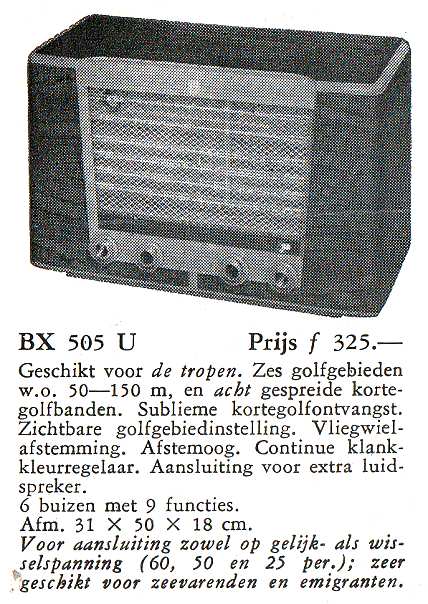 BX505U (1950):
Zelfde golven
Zes buizen (geen RF trap)
Geen fijnafstem
Iets kleiner 50cm
Ook mooi geluid
Multischaal
5
Wisselstroom: De BX645A
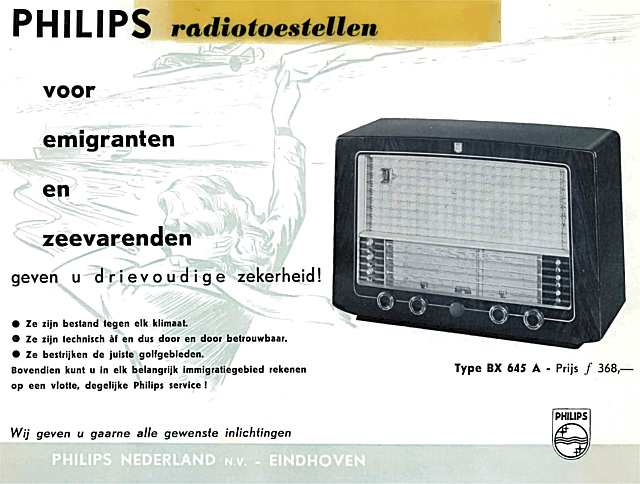 Wisselstroom
Zelfde banden
Bandschakelen met motortje
6
Super-Uutje: B7X77U
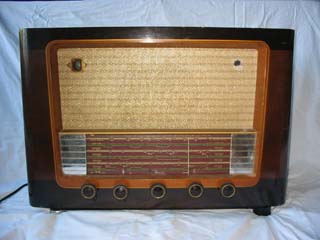 Elektrisch hetzelfde
Nog groter: 60cm (Grootste U)
Jaar 1957
7
En waarom tropen?  BX540A
K/L/M/F
7 buizen
Hout
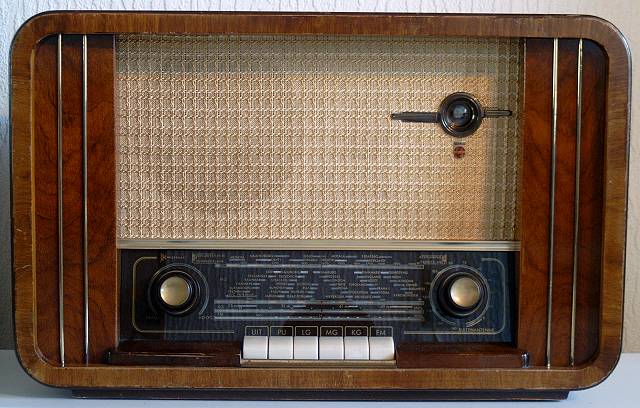 8
BX645U logische keuze?
Gebruik in Europa, op wisselstroom?

Nee!
Misschien DX-hobby?
Misschien occasion met prettige prijs?Om de komst van de B7X77U?

Maar natuurlijk WEL een fantastisch toestel!
9
2. Schema-details
Uutje
Met RF trap en 6 banden
Afstemoog
Fijnafstemming
Voeding
PU ingang
10
Wat is een Uutje?
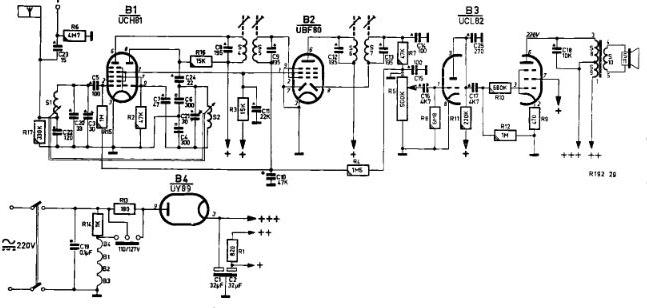 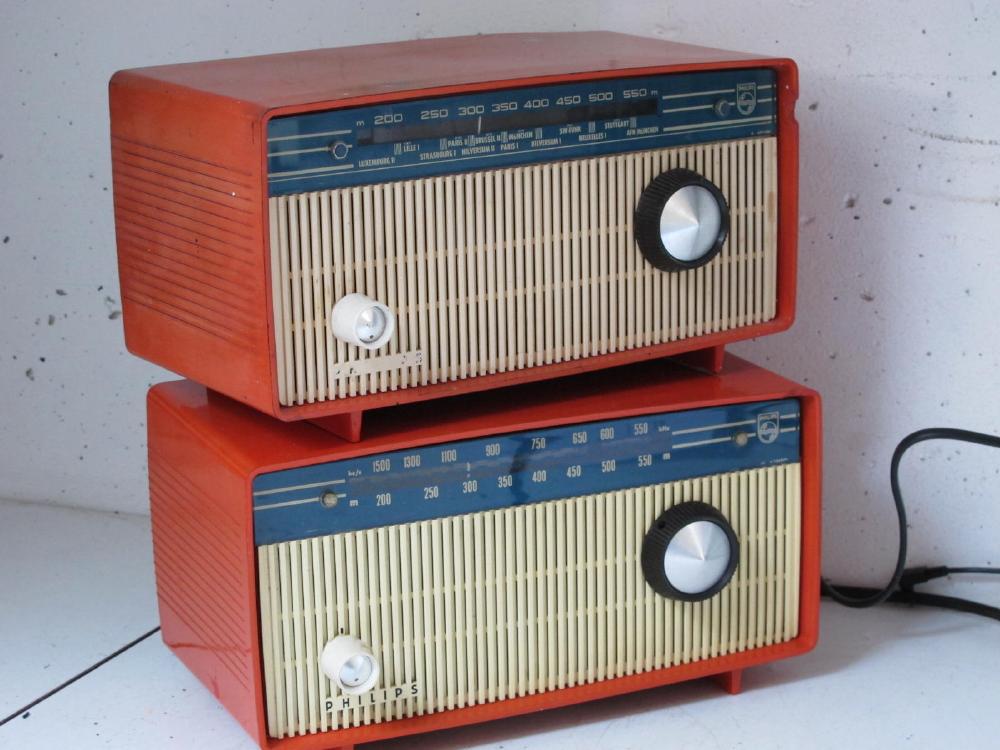 Als AA5, nog veel van
Simpel, klein, U-buizen
11
Zes banden, RF Trap (Preselectie)
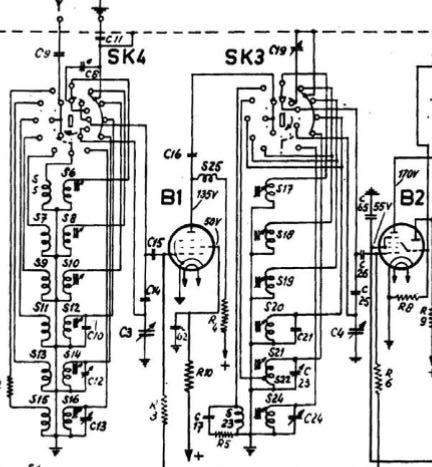 B1 “versterkt” antennesignaal
B2 is mengtrap

2x RF kring (C3 en C4)
Spiegelonderdr
Afstem-C met drie secties
12
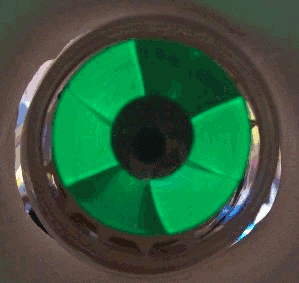 Afstemoog UM4
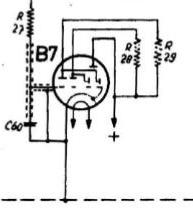 Aangesloten op AVC
Optische spanningsindicator
Meestal donker
Weglaten?  Breekt stroomketen
13
Fijnafstemming, minispoeltjes
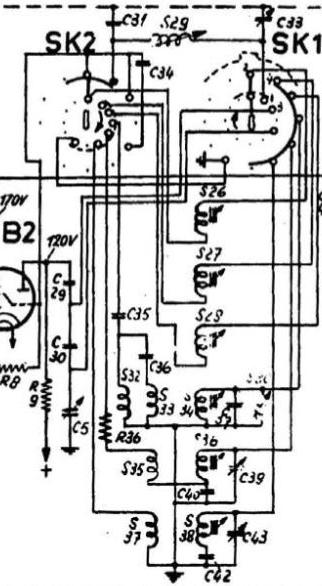 S29 (KG 2/3/4) en S30 (KG1)
Op TB helaas niet 
Alleen Osc!  Gelijkloop?
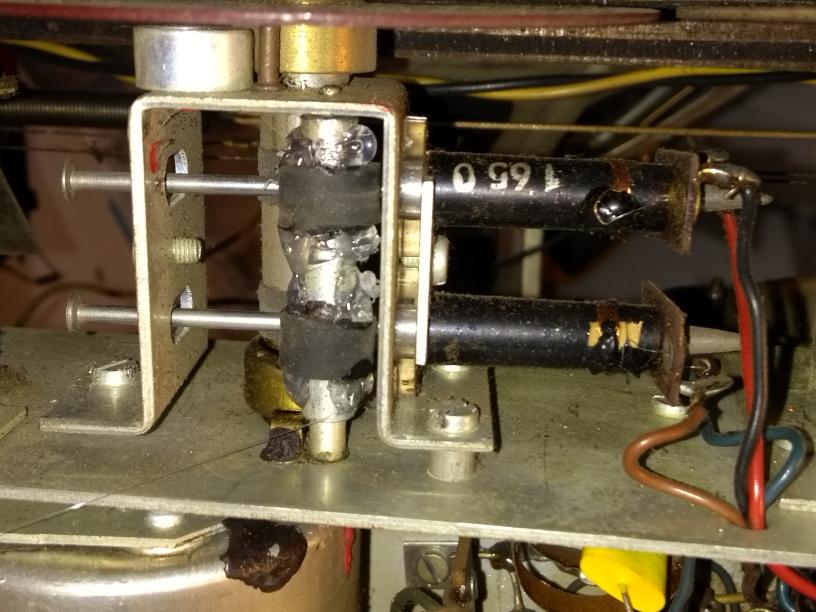 14
Voeding: Geen trafo
Lichtnet aan chassis!!
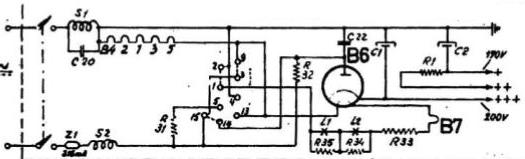 Twee gloeisecties, serie of parallel
Twee lampjes met NTC R34/R35 parallel
Enkelvoudige gelijkrichting
PI-filter via +++ en ++, antibrom op UGT
Keten 126+14+17+126+45+31+126+2x19: 183VBallast 37V dus 370Ω en 3,7W
15
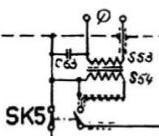 Pickup ingang
Bij Uutjes: Isolatie!
Meestal: Condensators
Soms: rechtstreeks!
Hier: trafo
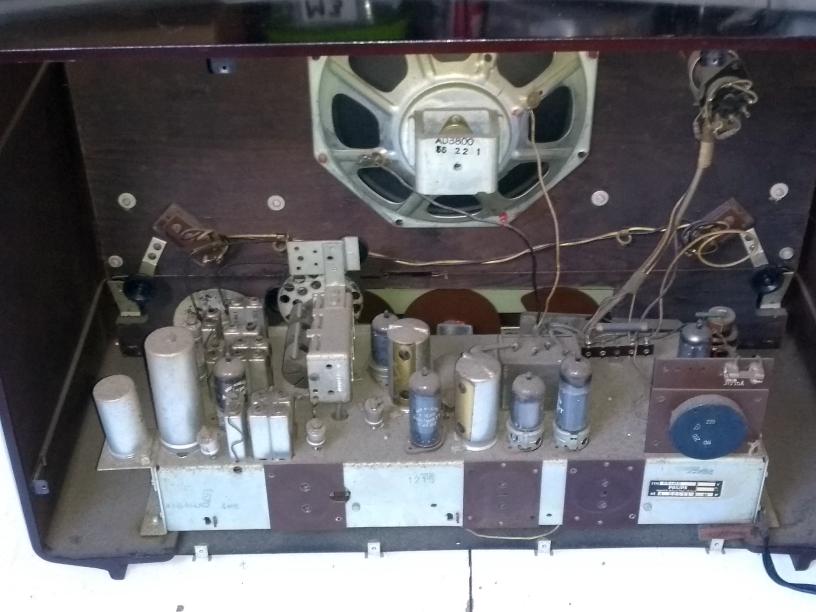 16
3. Opknappen
Knoppen met wasverzegeling:Wsch nooit eerder uitgekast
Standaard metingen/vervangingen
Slippende afstemming
Werkte meteen

Binnenkantfoto, beter niet open!
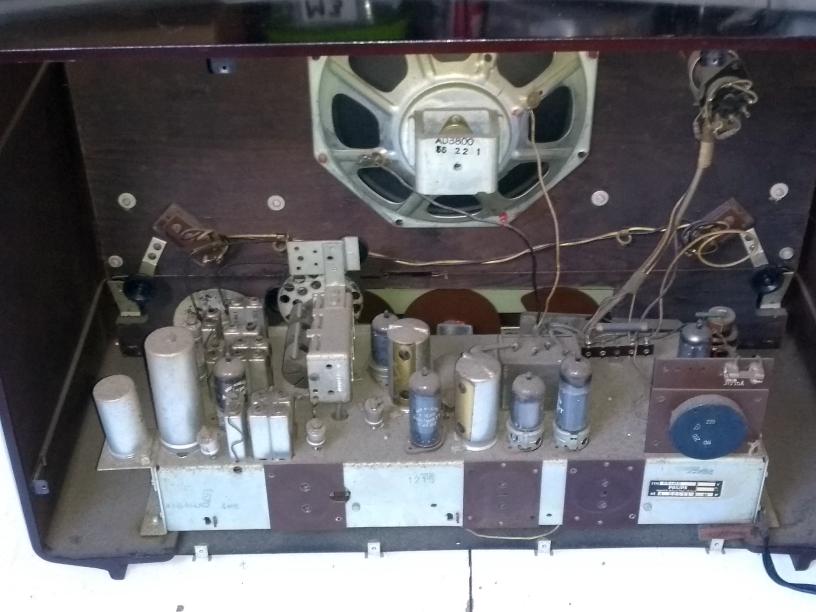 17
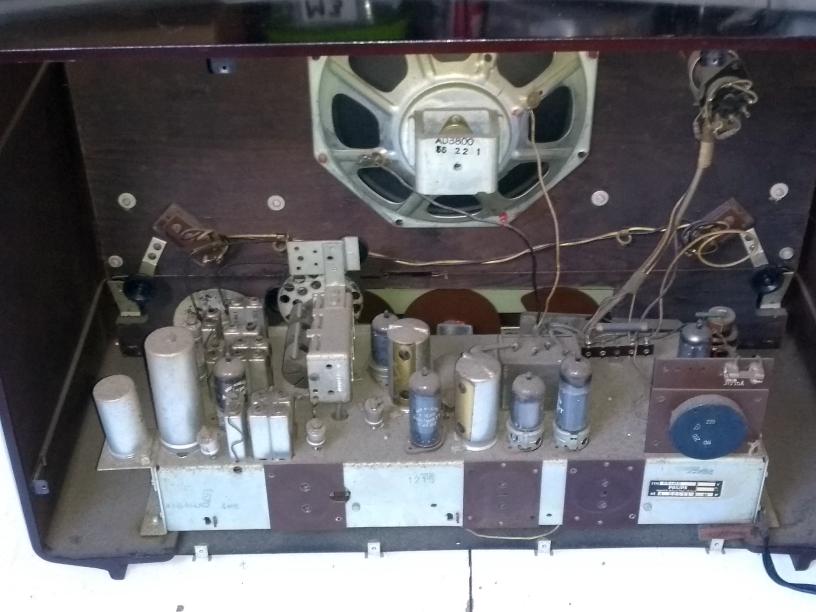 18
Controleer isolatie
Chassis en schakeling zijn net-verbonden!
Controleer de aanwezige isolatie
Let op wijzigingen, extra draden, etc.

Knop weg of vervangen door metaal?
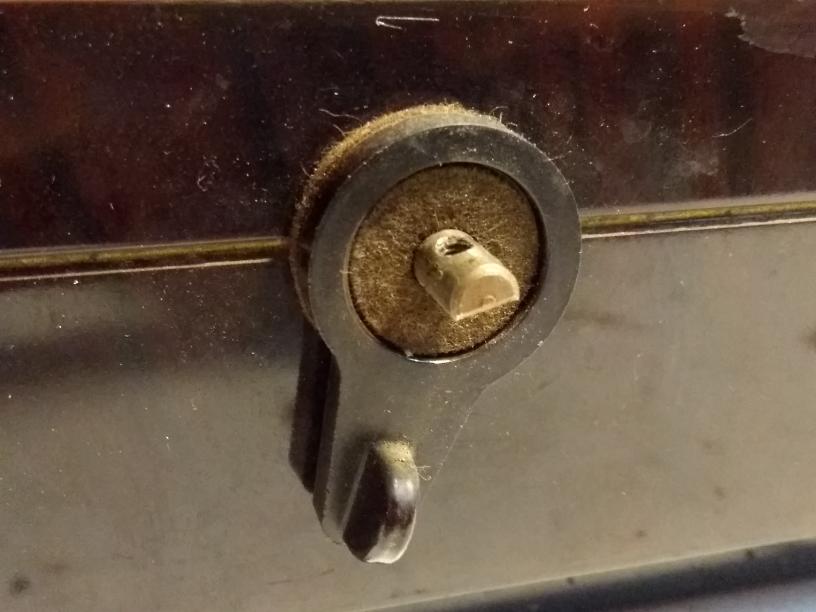 19
Condensators
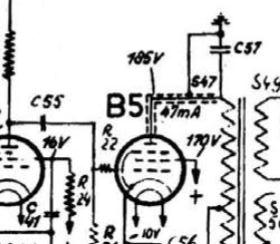 Koppel, Ratel, Boucherot: vervangen!      (Zakje)Bij aanzetten vermogen 40 -> 80W in 5 min
Alle teercondensators in zicht: vervangen!
Scheiding aanraakbare delen: vervangen door X / Y
Voedingselco: nog OK
Kathode-elco eindbuis
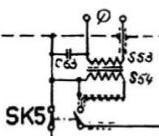 20
Opstarten met serielamp
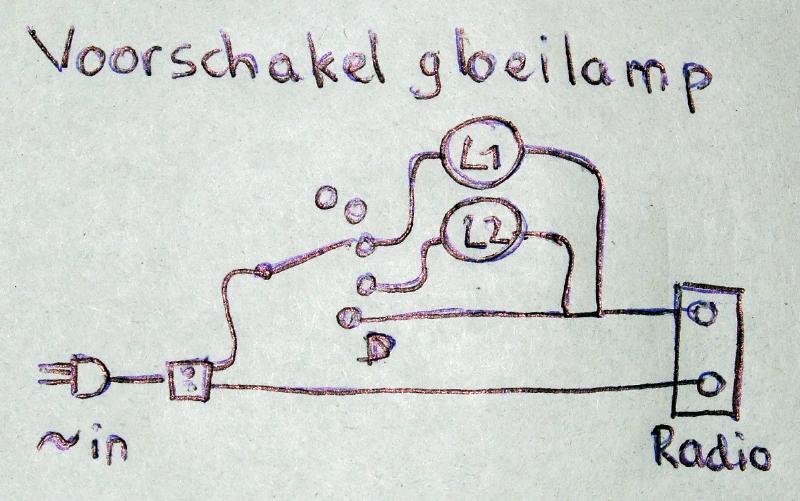 Tweelamps toestel
Uit/L1/L2/Direct
Lampen 40W 100W
Begrenzen stroom
Lichten op bij sluiting
Beter dan spanning begrenzen (variac)
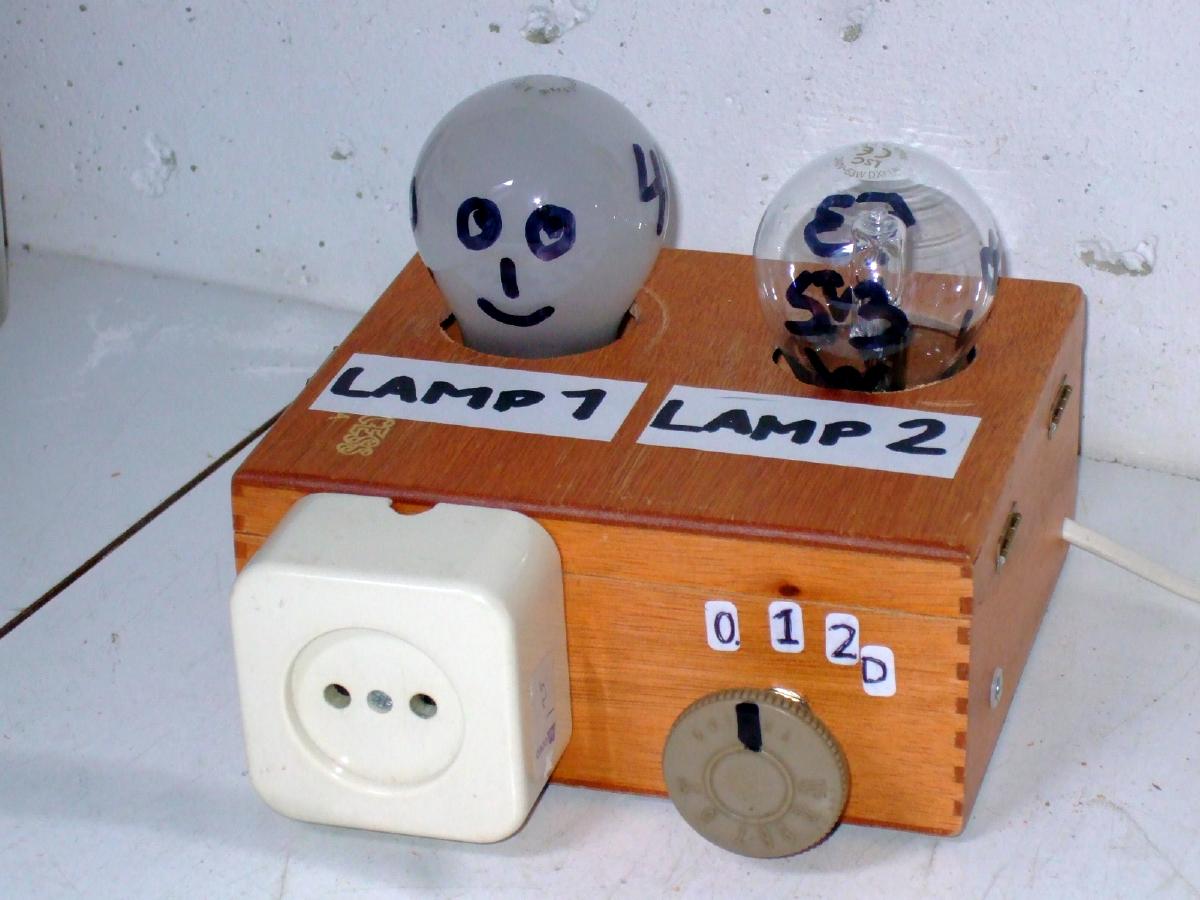 21
Schaallampjes 8097D-00
Zit 19V 97mA, stuk
Netspanning nu 230V, is dat goed?Radio kan er tegen maar buizen heter betekent flink meer verbruik/hitte
allekabels.nl: lampjes buisvorm 24V 97mARest van de keten weer juiste spanning!
22
Slippende afstemming
1x naar rechts draaien, 20x naar links…
Assen, geleidewielen, afstem-C smeren

Fijnregeling: aandrukrubbers
Goed duwen
Lijmpistool
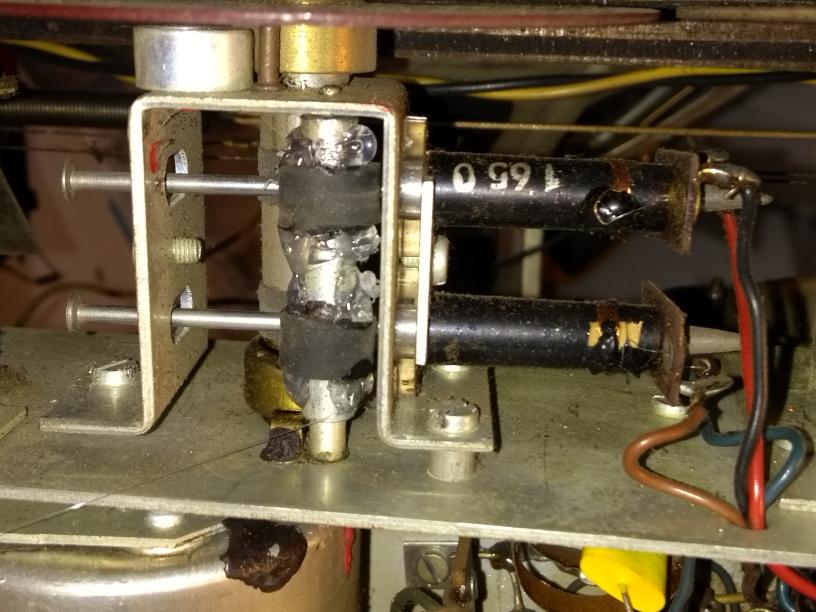 23
4. Mods en aanvullingen
Hogere netspanning: sterkere schaallampen
Gedoofd oog
Condensatorballast: niet zinvol hier
Scheelt “maar” 3,7W
Waarde 2,2μF (CapCalc) ipv R33
Een Mini-Reuzen-Uutje
24
Afstem-LEDs: Reverse Action Eye
UM4 is lichtgevende SPANNINGSindicator
LED is lichtgevende STROOMindicator
UBF80 zet spanningom in stroom

HF stroom via 100n
DC door LEDs
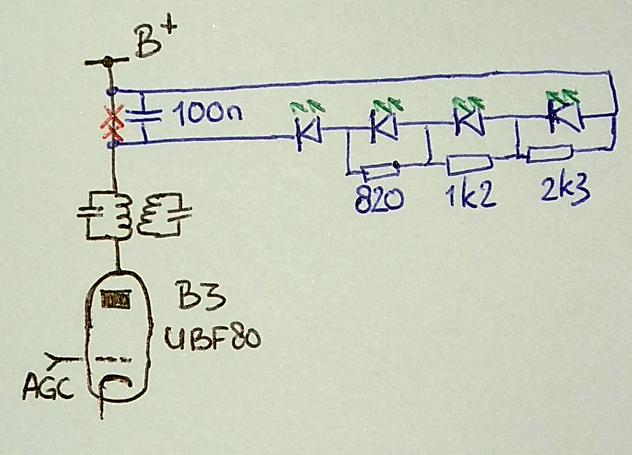 25
Een Mini Reuzen-Uutje
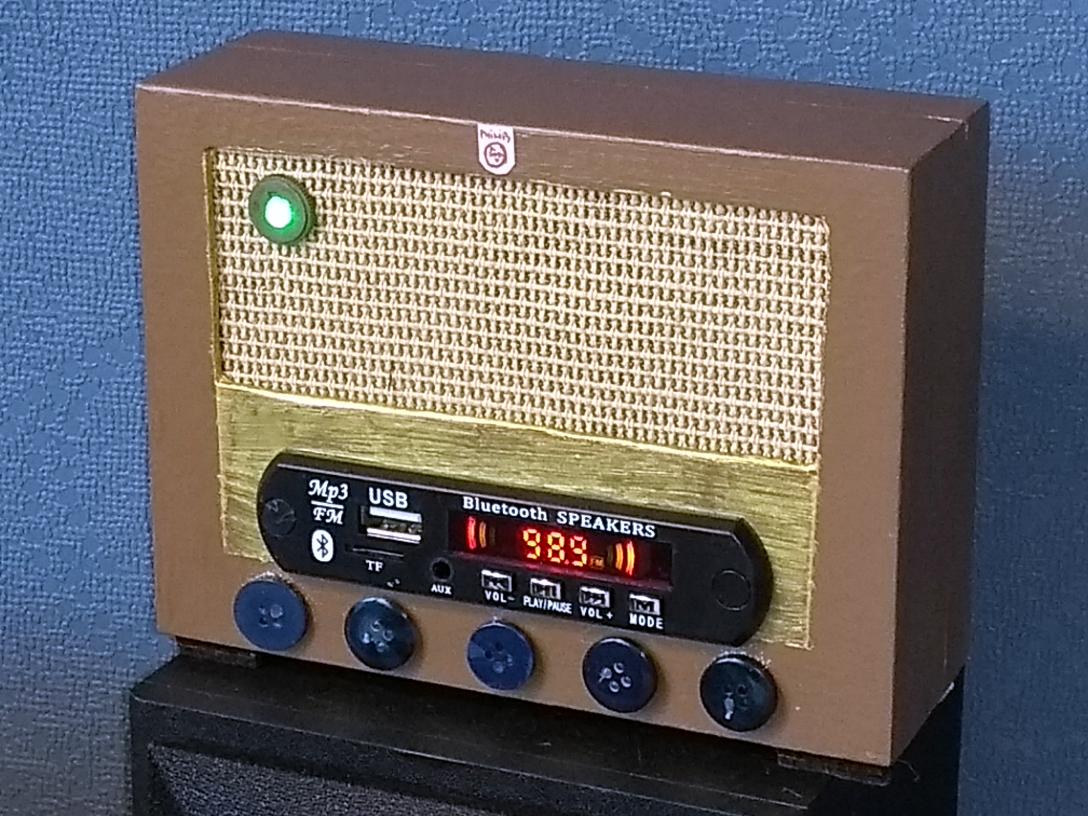 MP3/Bt/FM unit
Afstandsbediening
Heeft 2x3W uit
Ingebouwde LS
Line voor BX645U

Geluid erg goed
26
5. Luisteren
Een 75m station (Tropenband) met E3
Piraten 180m (Piraten)
MG: Paradijs 1467kHz of hoogspanningslijn
De 31m band, Fijnregeling
FM/MP3 via Mini-Reuzen-Uutje
FM/MP3 via minizender
27
Ruysdael (2020)
Ali: AM bug
Ali: BT/MP3/FM
Kringloop: kistje
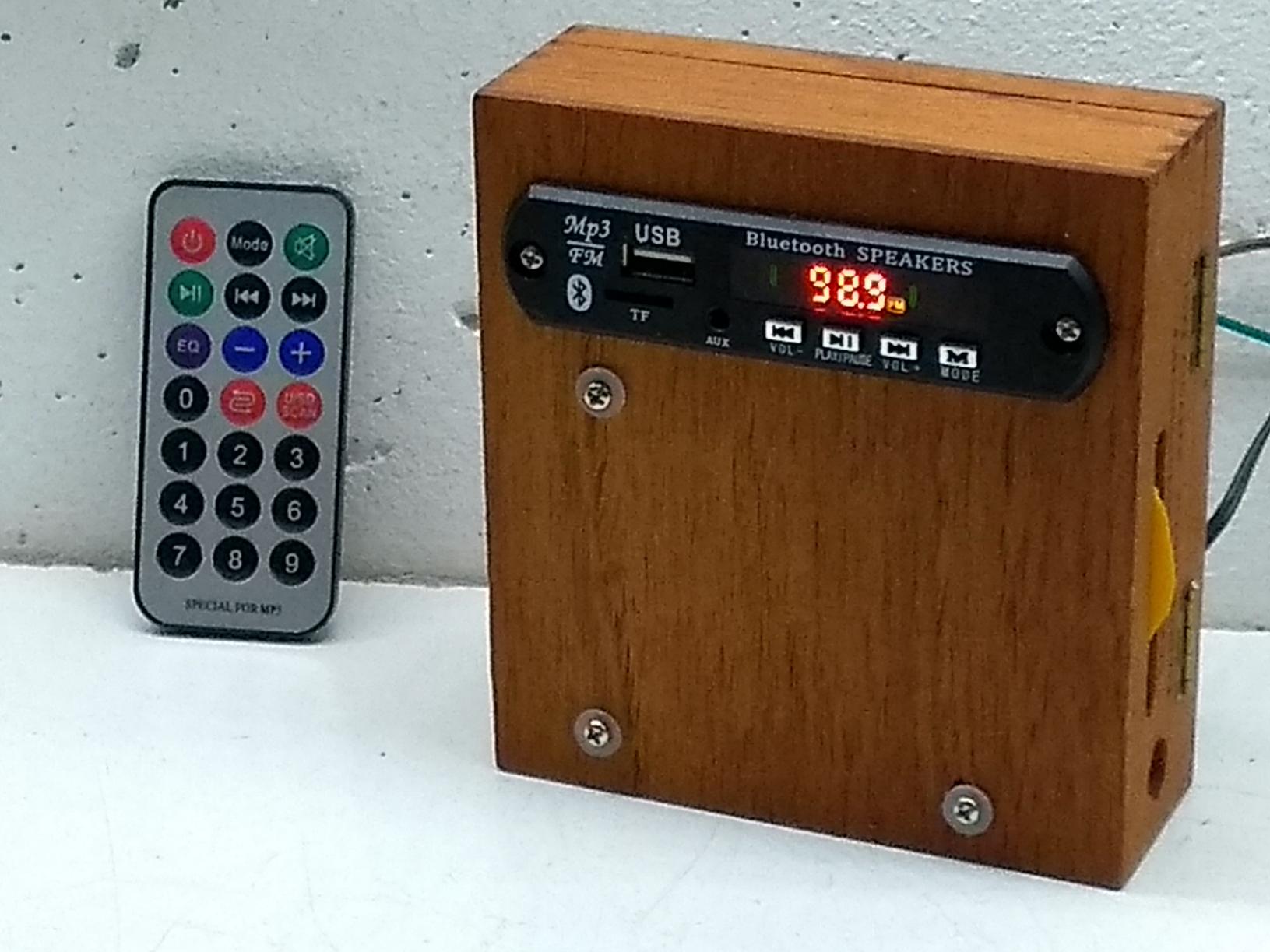 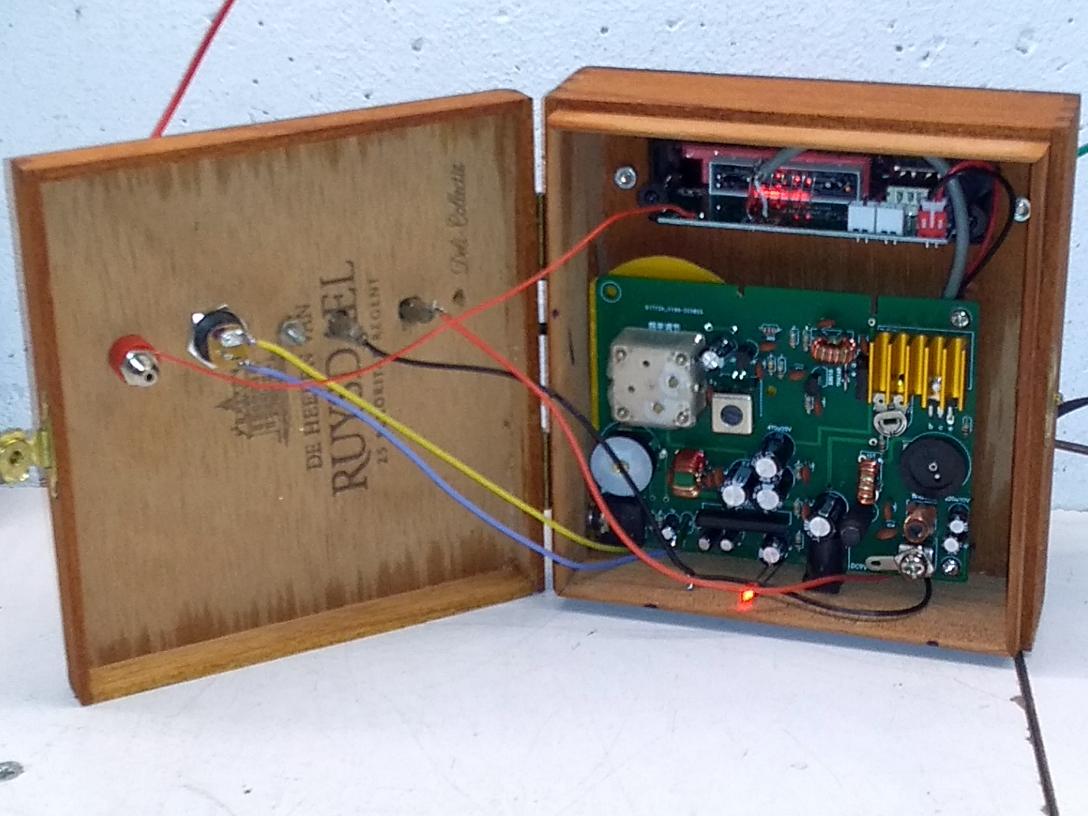 Calvé: Pindakaasdeksel
28
Meteen ook voor Korte Golf
1000 – 1600kHz
Golfvorm desastreus: harmonischen

Verbruik 2W:OK voor continue
Kan FM & MP3

DEMO op BX645U
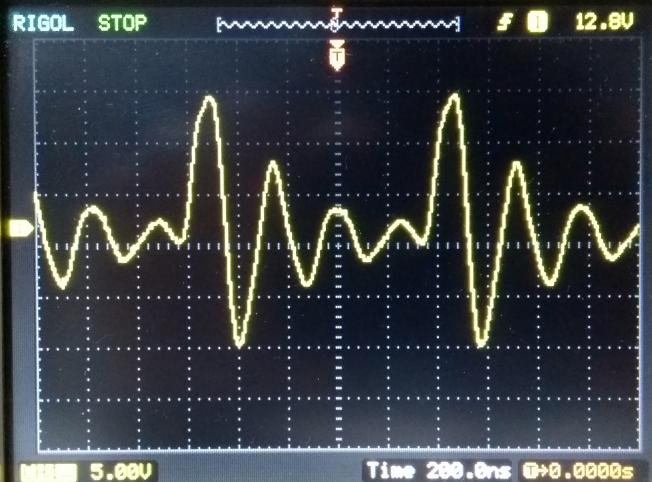 29
Tropenband (180-50 meter)
Piraten rond 180m en 76m
Amateurs 160 en 80m en … …
Omroepbanden 120, 90, 75, 60m
Number stations, Buzzer
VOLMET
Ruispieken/SSB

Nachtband!
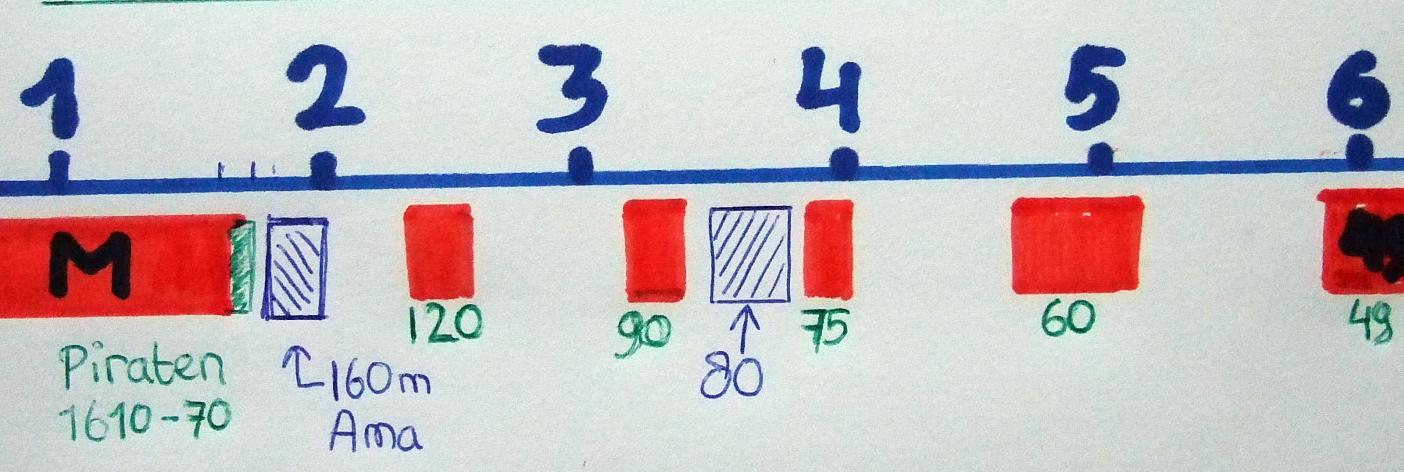 30
Conclusies
Wat maakte Philips toch een mooie dingen!
Afstemmen gaat soepel
Indicatie is analoog, onnauwkeurig
Geluid is erg mooi

Veiligheid bij UUtjes!
31
Klaarzetten
De Philips BX645U
Meetblad, onderdelen
Ruysdael, 2 antennes, adapter
E3 antenne met kabel
Spanningzoeker, Wattmeter
Tweelamps voorschakel
Minireuzenuutje (boxen!), kabel, batterij, PS
32